Faculty Senate Meeting
Selina Heppell, FS President
December 2021
Faculty Senate
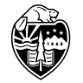 Today’s Land Acknowledgement
The Faculty Senate acknowledges that the lands on which we work, teach, and grow have been the territories of past and present Native peoples of Western North America. As a Land Grant Institution, we recognize that the land granted to us was often the result of forcible removal of groups like the Ampinefu Band of the Kalapuya in Corvallis in 1855. We honor this land and the descendants of those peoples who were wronged, and pledge to understand and teach the longstanding history that has brought us here.
COVID Safety and Success Websitehttps://covid.oregonstate.edu/
Winter term updates posted!
Masks required
Proof of Vaccination or Approved Exemption required

Classroom misconduct issues?
https://senate.oregonstate.edu/sites/senate.oregonstate.edu/files/2021-09/ay_21_22_faculty_guide_for_classroom_management.pdf 

Need to continue working together to ensure a safe and productive working environment
Latest updates:
https://covid.oregonstate.edu/latest-updates
Upload your vaccination info!
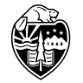 https://studenthealth.oregonstate.edu/covid%E2%80%9019-immunization-requirements#employee
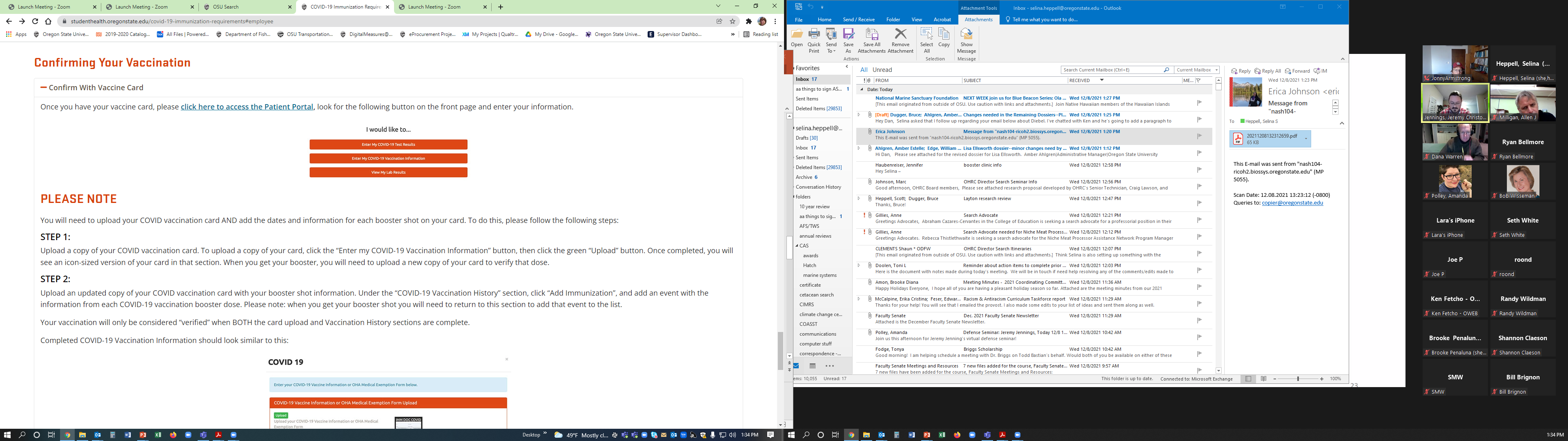 COVID Booster Walk-in Clinics next week
Here’s the information for the upcoming booster (only) clinics that Samaritan Health Services and Benton County are providing:

December 15 & 16
11 a.m. – 7 p.m. 
OSU Alumni Center
18 and older

People can just walk in, no appointment needed.
Bacc Core Reform Update
Committee met for a half day workshop and has had 2 subsequent meetings. Updates can be found at: https://apa.oregonstate.edu/bacc-core/bacc-core-reform 

Category review process will be put on hold for 2022-23. New course proposals will continue to be reviewed (but keep in mind that categories and expected learning outcomes may change) 

Justification: 
Allow the committees to focus on assessment processes and potential changes to the bacc core. 
Give departments a year off from the category review process as we work together on curriculum updates. Focus on teaching, purpose of the bacc core, contributions we can all make to improve student experience and learning
Survey responses – topics for the upcoming year
20 responses, via Canvas, EC discussions, and email
Announcements
Faculty Handbook Revision Committee
Office of Faculty Affairs, Faculty Senate Leadership, FS Promotion and Tenure Committee Chair
Regular updates, input from Senate committees, opportunity for feedback
Report likely in February
Many thanks to our departing Senators!
Social at the Hilton Garden Inn after the meeting today – Selina’s buying!
Thanks and departing thoughts
Amazing experience – hard work, trials and tribulations
Faculty Senate is a collaborative team 
Valued partner in Shared Governance
Shared governance ≠  shared decision-making, but does mean that Administration seeks our input, weighs it carefully, and reports back to us on their final decisions
Our primary purview = curriculum and teaching, but our collective knowledge and needs can (and do) inform a wide range of processes and policies
Strong Senate = seat at many tables = opportunities for faculty input




So many people working for our students, clients, employees, the State of Oregon, and the world – truly inspiring
A special thank you, quite overdue…..
Today’s agenda(on Canvas)
Chat on Zoom
New info at the end of your agenda, posted on Senate website
Chat record is saved as part of public record of this meeting, visible to all Senators and Guests online
If you have a question or comment for the speaker, please raise your hand. If you cannot ask the question yourself, it is OK to post in chat for an EC member to read.
Public chats should be reserved for information pertinent to the discussion on the floor, and of course, should always be respectful
Private chats are not part of the public record and are not visible. But please share if you have a question or comment!
Concerns and questions can always be sent directly to the Senate office – we will respond or forward, as needed!
Voting
Voting will be through the Canvas page, which is a “course” only accessible to Senators and their proxies
REFRESH your Canvas page to see the “Quiz” for a vote when it becomes available for voting
If you have any problems, you can email your vote to Vickie.Nunnemaker@oregonstate.edu or faculty.senate@oregonstate.edu 
Preliminary results will be read aloud, but final votes must be confirmed. They will be posted and in our next newsletter!
Election Results
Inter-institutional Faculty Senate: Joanne Bunnage

Executive Committee:  
Justin Fleming, Associated Faculty, Motor Pool
Marleigh Perez, Associated Faculty, Ecampus
Margaret Mellinger, OSU Libraries

Many thanks to all candidates – it was close!

Apportionment Units requiring run-off elections:
Forestry (needs to elect 1) and 
Student Affairs (needs to elect 2)

Ballots have been sent for these, due Tuesday 12/14
President-elect nominee
EC member Kate MacTavish, College of Public Health and Human Sciences

Action Item: Approval of President-elect Candidate

Ballot will be sent out tomorrow, due Tuesday 12/14. Announcement in January.
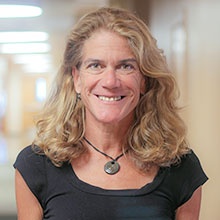